Muscles of the Arm and Cubital Fossa
The Arm
Bone of the Arm Humerus
Shoulder
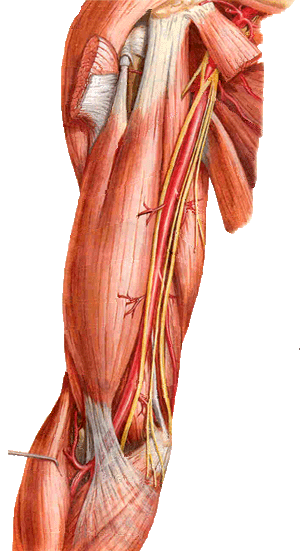 A      R     M
Anterior
view
Posterior
view
Elbow
The muscles of the arm are divided into 2 compartments by means of 2 intermuscular septa 
 Medial & lateral intermuscular septa arise from the deep fascia of the arm& attach to the medial & lateral borders of the humerus dividing the arm into 2 compartments :
Anterior compartment  flexor muscles
Posterior compartment extensor muscles
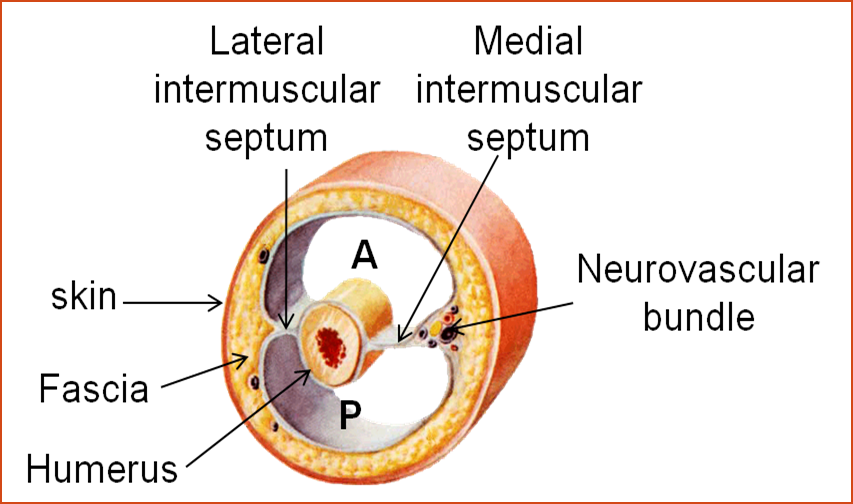 Contents of Anterior Fascial Compartment
Muscles: 
Biceps brachii, Coracobrachialis, Brachialis
Blood Vessels: Brachial artery, Basilic vein
Nerves : MusculocutaneousMedian  
Medial cutaneous nerve of the arm
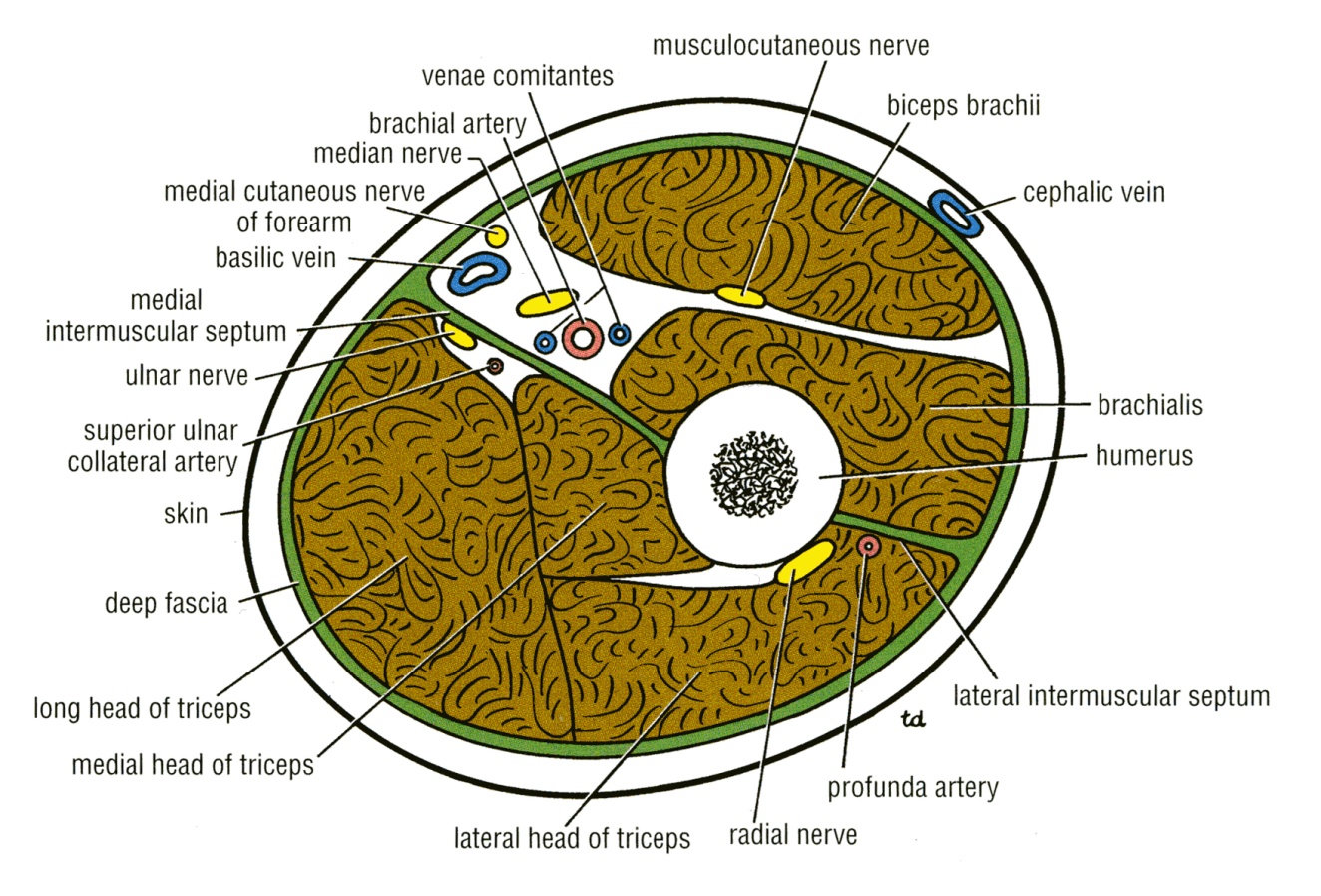 Muscles of the Anterior Compartment
Coracobrachialis
Biceps brachii
Brachialis
BICEPS BRACHII
ORIGIN :
BY 2 HEADS
Short (medial) head: tip of coracoid process

2. Long ( Lateral ) head: supraglenoid tubercle of the scapula (intracapsular)
     The Two heads join in the middle of the arm
BICEPS BRACHII
Insertion :
Biceps tendon posterior part of radial tuberosity
Medial side of biceps tendon  bicipital aponeurosis  blends with deep fascia on medial border of forearm
Biceps brachii
Bicipital
aponeurosis
Tendon inserted to radial tuberosity
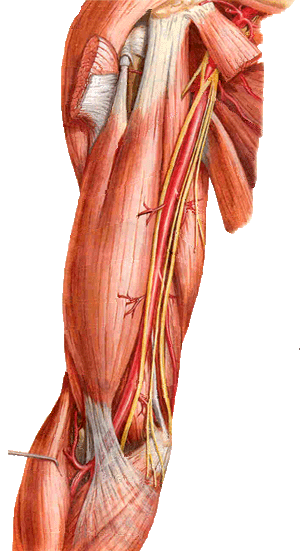 Bicipital
aponeurosis
Origin of long head 
of biceps from
supraglenoid tubercle
Origin of short head of biceps
from tip of coracoid process
Insertion of biceps tendon
into posterior part of radial
tuberosity
Dr Azza Kamal
BICEPS BRACHII
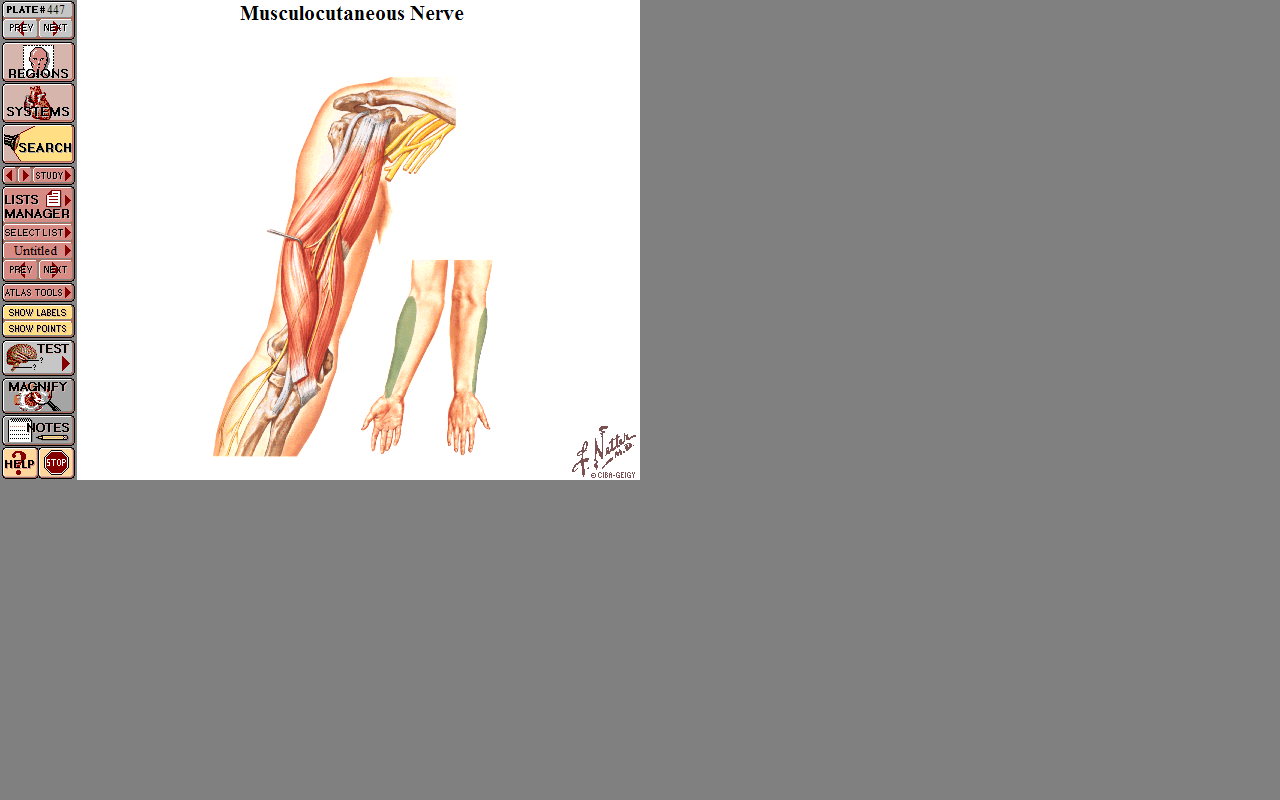 Nerve supply: Musculocutaneous nerve
Action of biceps brachii :
Powerful supinator of forearm
Flexion of elbow joint
Weak flexor of shoulder
Long head helps to keep humeral head in contact with glenoid cavity during movements of shoulder joint
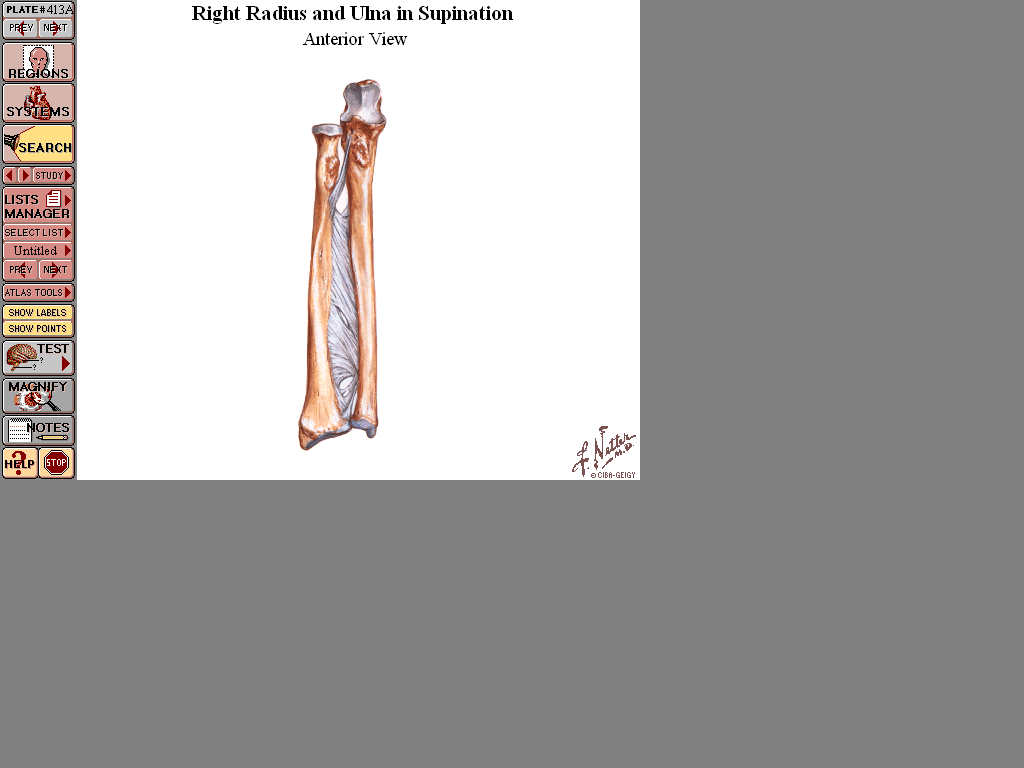 Radius crosses over ulna like X in pronation
Radius returns parallel to ulna in supination
Coracobrachialis
Origin: Tip of the coracoid process
Insertion: Middle of the medial side of the shaft of the humerus
Nerve supply: Musculocutaneous
Action: Flexor & a weak adductor of the arm
?
?
Dr Azza Kamal
Brachialis
Origin: front of the lower half of humerus
Insertion: anterior surface of coronoid process of ulna
Nerve supply: Musculocutaneous & Radial
Action: Strong flexor of the forearm
Contents of the Posterior Fascial Compartment
Muscles: 
Triceps
Vessels: Profunda brachii  
   Ulnar collateral   arteries
Nerves: 
   Radial 
   Ulnar
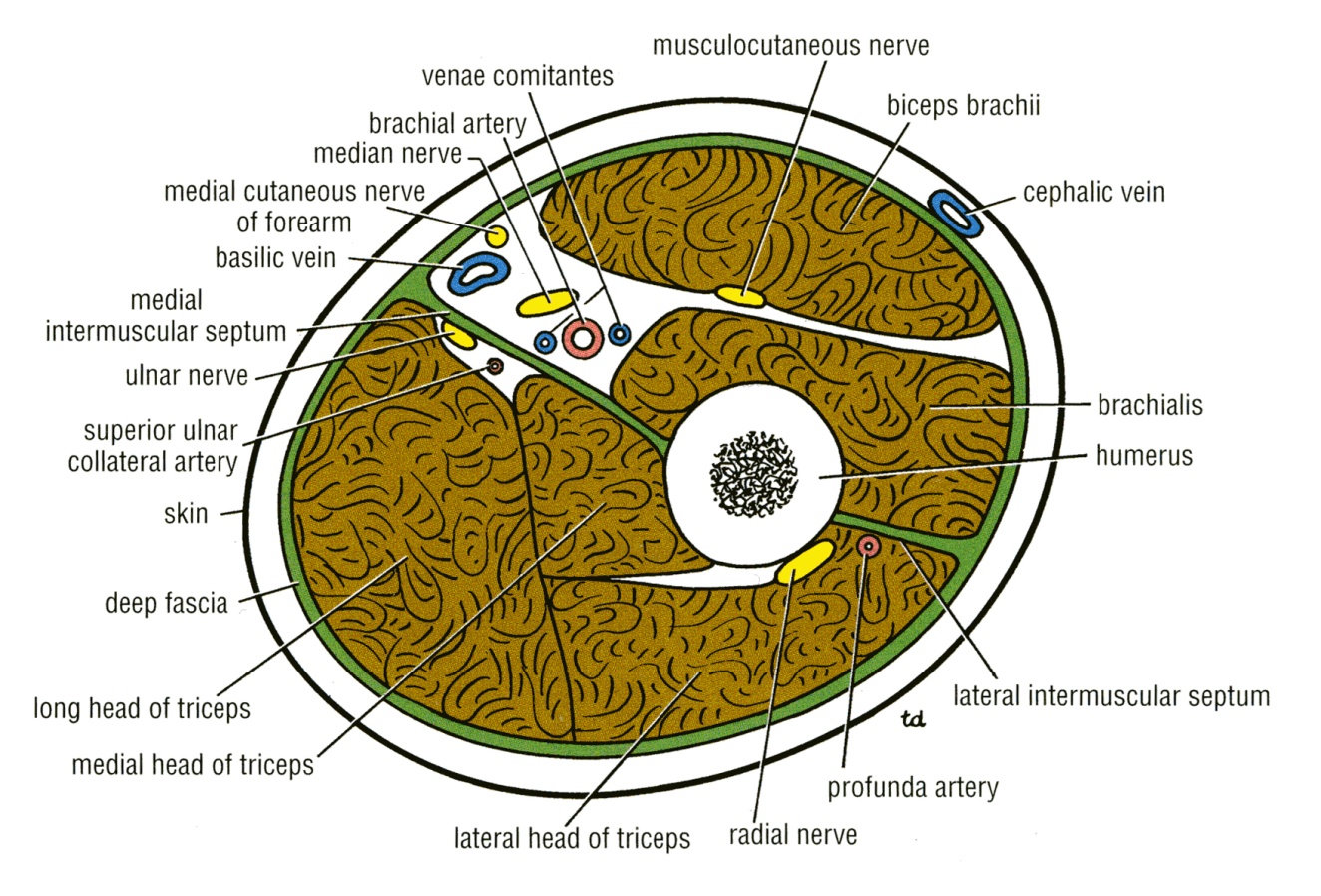 Muscle of the Posterior Compartment
Triceps brachii
Triceps Muscle
Origin : By 3 heads (long,lateral& medial)

Long head infraglenoid tubercle
Lateral head posterior surface of humerus above the spiral groove
Triceps Muscle
Medial head post. surface of humerus below spiral groove

Insertion  upper surface of olecranon process of ulna
Nerve supply: Radial nerve
Action: Strong extensor of the elbow joint
Origin of Triceps
Lateral head of
triceps from 
posterior surface
of humerus
above spiral groove
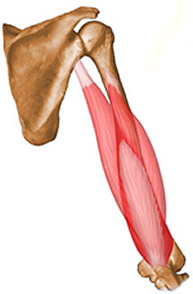 Medial head of 
triceps from 
posterior surface
of humerus
below spiral 
groove
Long head of
triceps from
infraglenoid 
tubercle
Dr Azza Kamal
Triceps Muscle Insertion
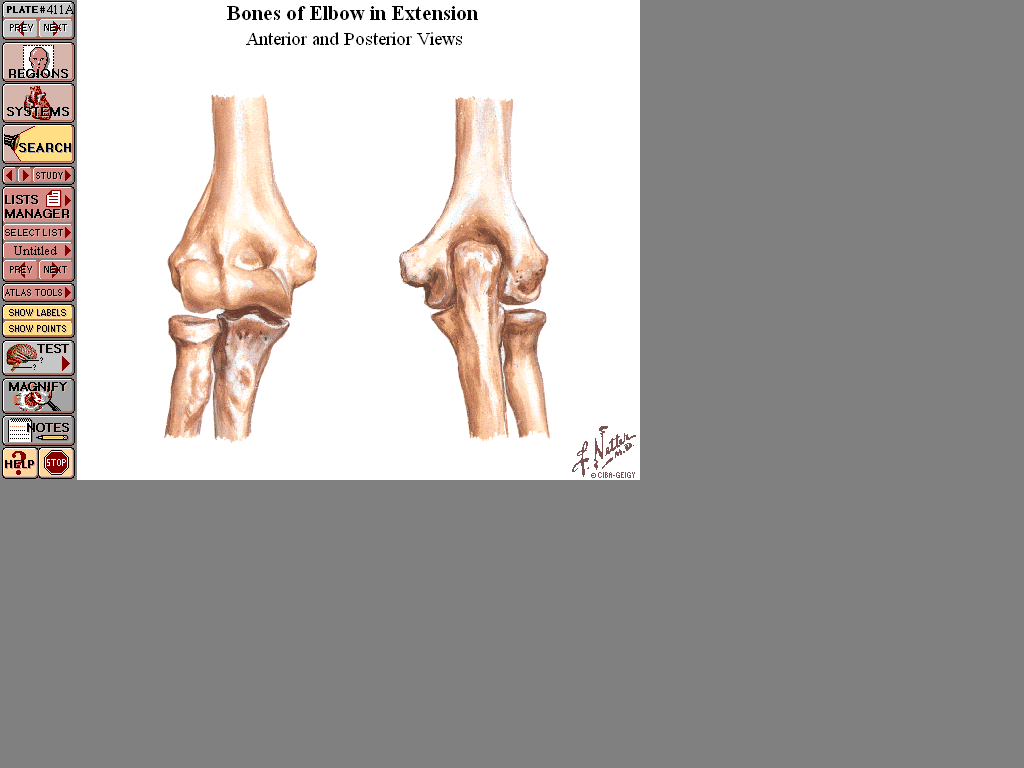 Into posterior part of upper
surface of olecranon process
of ulna
Dr Azza Kamal
Articularis cubiti  (subanconeus ):

Few fibers from the deep surface of lower part of medial head of triceps become inserted into the back of the elbow joint capsule

Action pulls capsule of elbow joint posteriorly during extension of elbow joint
Musculocutaneous nerve:
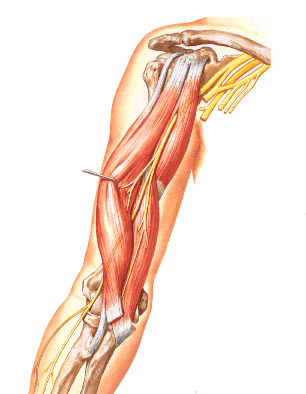 Branch from lateral cord of  brachial plexus
Enters arm by piercing coracobrachialis 
Runs downwards and laterally between biceps and brachialis 
 Ends lateral to biceps tendon, by becoming the lateral cutaneous nerve of the forearm.
Cubital Fossa
The cubital fossa is a triangular depression on the anterior aspect of the elbow
Boundaries
Base: line drawn through the two epicondyles of humerus
Laterally: brachioradialis
Medially: pronator teres
Roof: skin, superficial & deep fascia and bicipital aponeurosis
Floor: brachialis medially and supinator laterally.
Brachioradialis
Pronator teres
Contents of the Cubital Fossa
(From medial to lateral side)
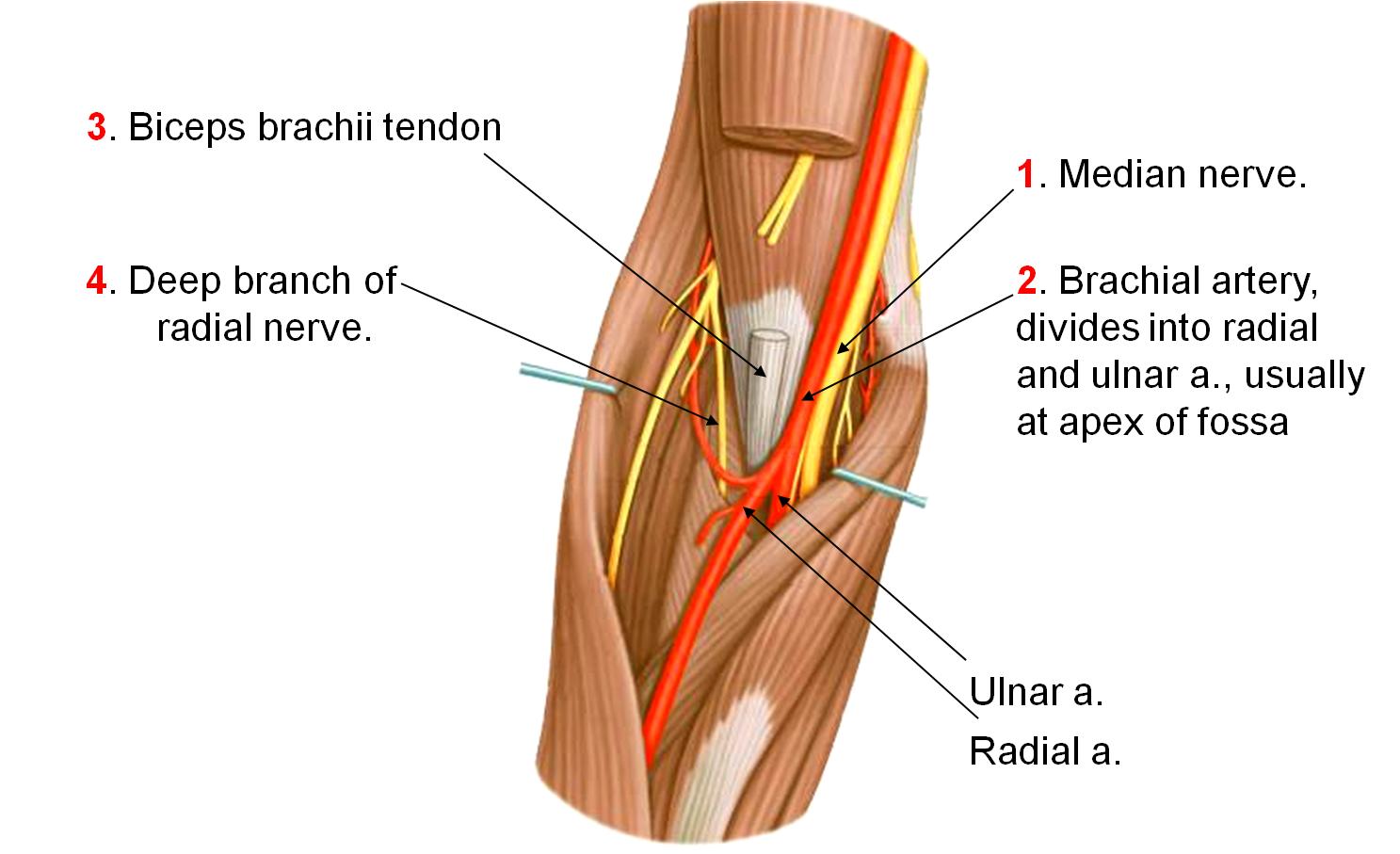 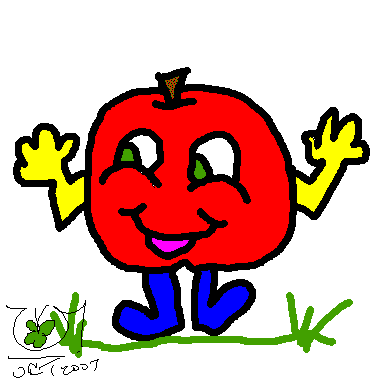 THANK YOU